Noun Phrases
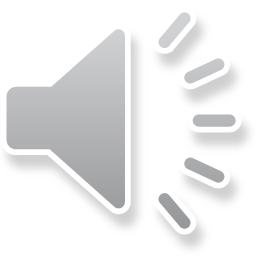 What is a noun phrase?
A phrase is usually a group of words without  a verb.
A noun phrase is a phrase that acts as a noun.
They add extra information to sentences.

lots of dogs				lots of brown, spotty dogs
These are noun phrases.
The noun is simply dogs
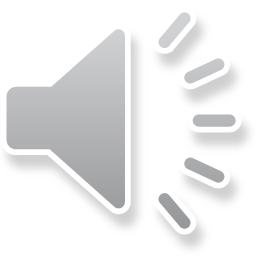 Can we match each group of words with the correct label?
really dirty
pretty flowers
Phrase
Noun phrase
purple jacket
every shopkeeper
unusually dark
white, cotton socks
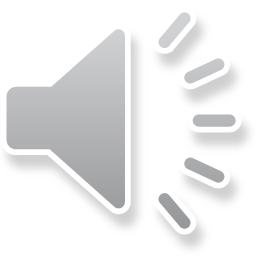 freshly made juice
exactly right
Can we match each group of words with the correct label?
really dirty
pretty flowers
Phrase
Noun phrase
purple jacket
every shopkeeper
unusually dark
white, cotton socks
freshly made juice
exactly right
A noun phrase can have adjectives, prepositions and 
more than one noun.

Harry’s colourful flags outside the house.
Prepositions tell you when or where something happens.
noun
adjective
preposition
noun
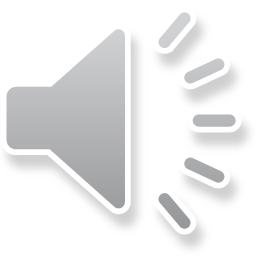 Expanded noun phrases
An expanded noun phrase is when you use two adjectives to describe a noun.

Here is an example

a tall, brick building

Remember you need a comma between the two adjectives.


Now it’s you turn to complete the tasks on p16 and 17 of your Grammar, Punctuation and Spelling book.
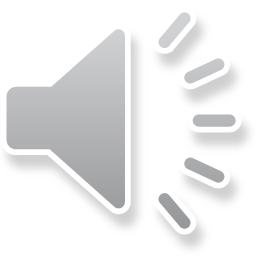